The Effect of Lowering PSI Charges
A Case Study - Danish Experiences
Morten Lind (mli@mbbl.dk)
Introduction
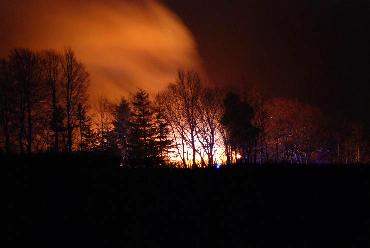 Photo is not from of the actual incident
ePSI Platform 16-03-2012
Effects of Lowering PSI Charges - a DK Case
2
2
Dirt road not in GPS!
GPS Nav
Fire engine here!
Introduction
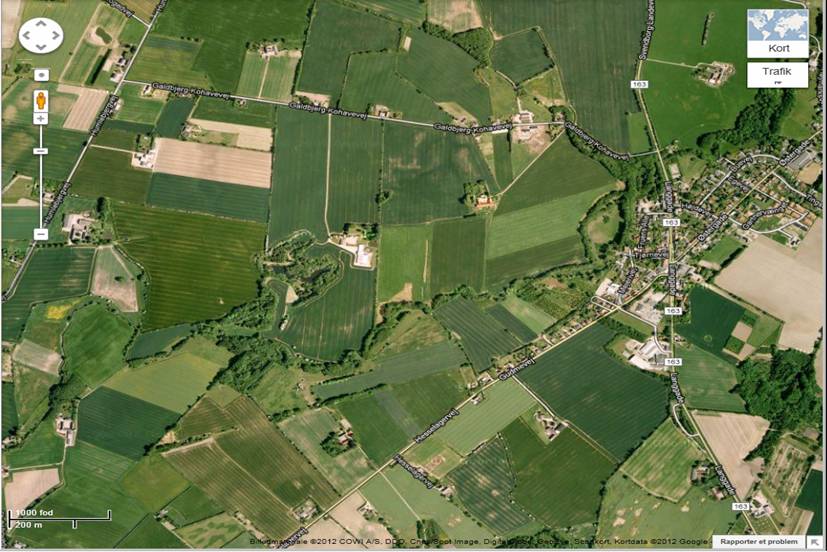 Map is not from  the actual incident
ePSI Platform 16-03-2012
Effects of Lowering PSI Charges - a DK Case
3
3
Introduction
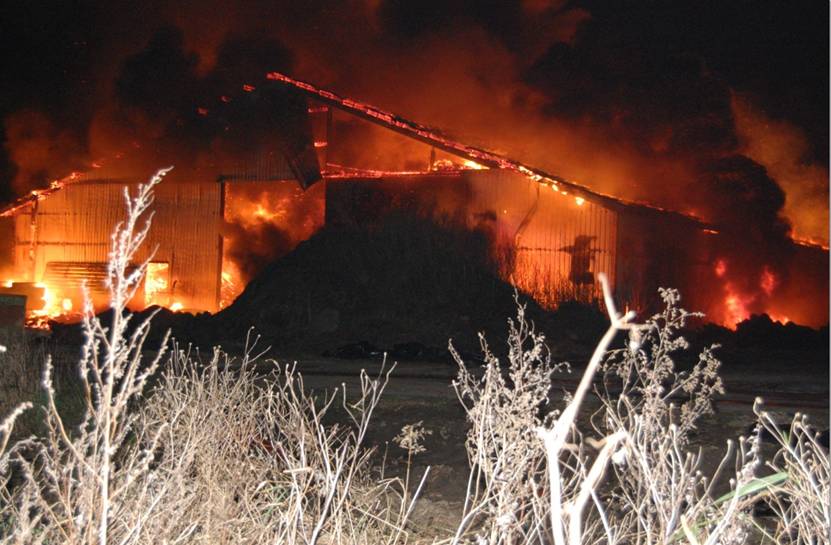 Photo is not from of the actual incident
ePSI Platform 16-03-2012
Effects of Lowering PSI Charges - a DK Case
4
4
Dirt road is in publicbase map (PSI)!
Introduction
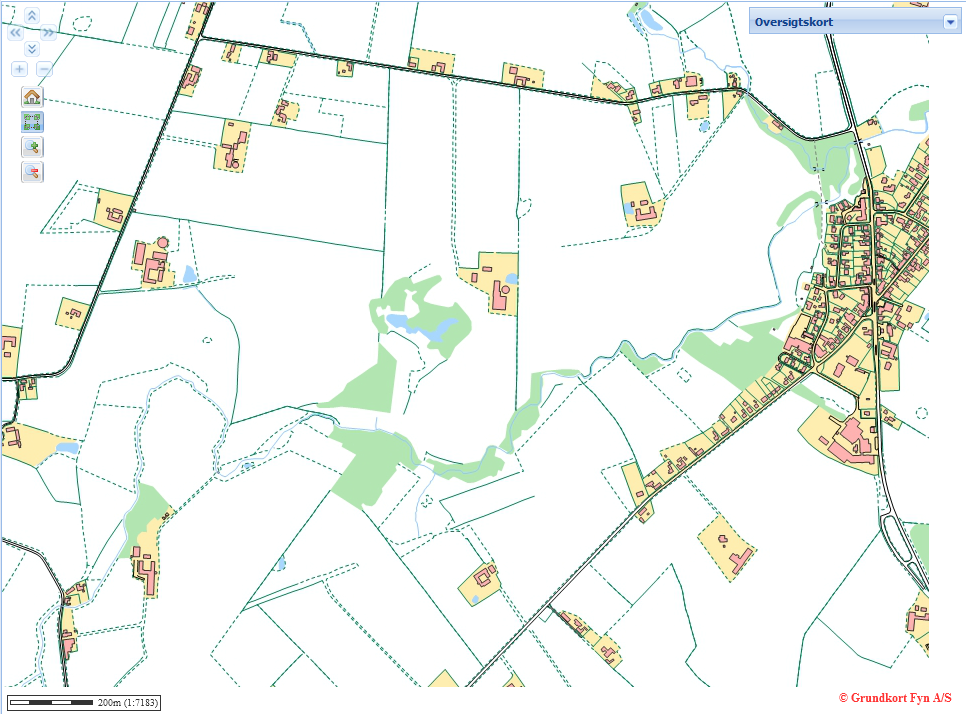 Map is not from  the actual incident
ePSI Platform 16-03-2012
Effects of Lowering PSI Charges - a DK Case
5
5
Dirt road is in publicbase map (PSI)!
Introduction
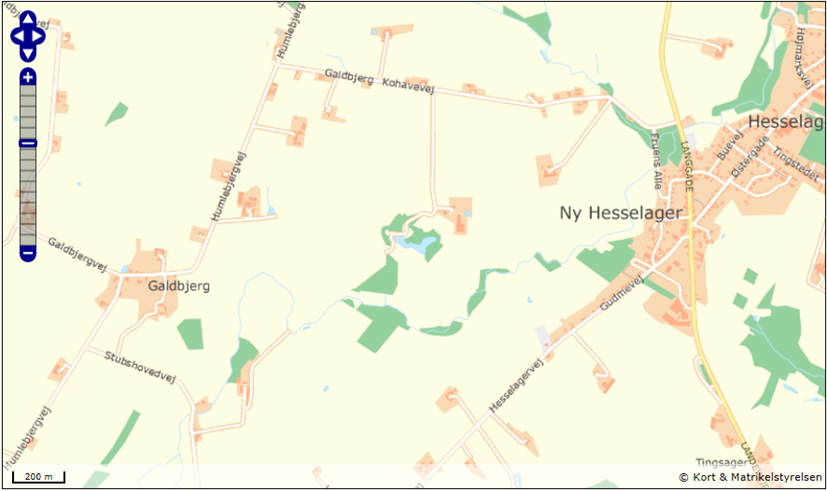 Map is not from  the actual incident
ePSI Platform 16-03-2012
Effects of Lowering PSI Charges - a DK Case
6
6
Lesson learnt?
Poor re-use of public sector information causes:

Insufficient commercial products/services (e.g. GPS)
Reduced efficiency in public services (e.g. emergency)
Loss of assets – and potentially also health and lives
And … and …
ePSI Platform 16-03-2012
Effects of Lowering PSI Charges - a DK Case
7
Case Study on DK Address Data
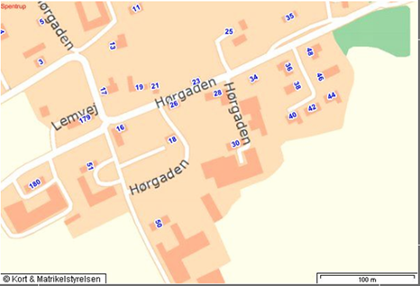 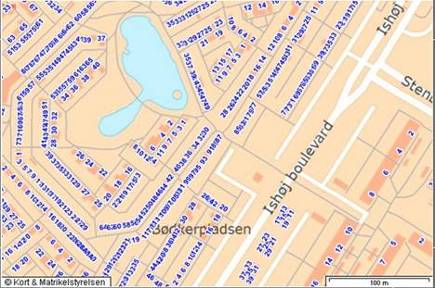 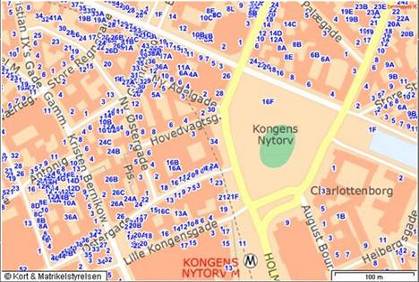 Rural
Suburban
City
Address data collected & harmonized 1996-2001
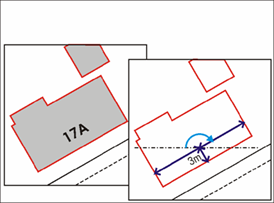 Mun StrC AdNo  X-coord.   Y-coord.   Arc.
 --- ---- ----  -------,-- -------,-- ----- 
 619 4605 _17A  248.510,45 153.345,08 175,0
ePSI Platform 16-03-2012
Effects of Lowering PSI Charges - a DK Case
9
Deadlock situation Faced in 2002
Situation:
State of the art address data, 97 % with HQ geo codes
Very large potential for use; Could be joined with data from other public base registries
Large user demand from: emergency, police, county administration, transport sector, utilities, health sector …
But:
Data owned by 275 individual municipalities; no common license agreement or data distribution
Therefore: 
Almost no re-use of data outside municipalities; but competing private sector collections/datasets
ePSI Platform 16-03-2012
Effects of Lowering PSI Charges - a DK Case
10
2002…: Free of Charge Data Agreement
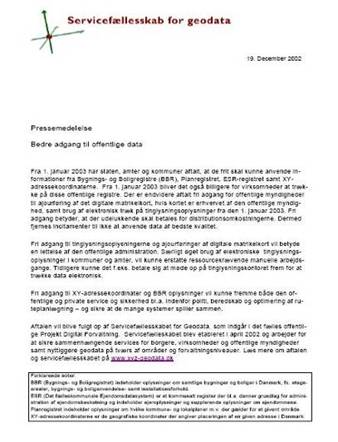 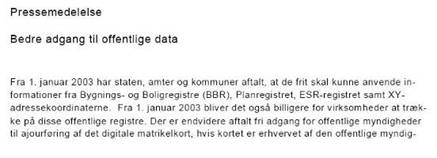 Prepared by DK eGov Taskforce
Covered full public/private sector re-use of address data
Available at marginal costs of distribution
No license fee or similar charging based on IPR
Re-distribution for commercial and non-commercial purposes
December 2002: The data agreement announced,
ePSI Platform 16-03-2012
Effects of Lowering PSI Charges - a DK Case
11
Research
Health care
E-Government
Local Government
Utilities
Energy, Environment
Digital mapping
Transport services
Emergency services
Postal services
Mobile services, GPS
Common base for re-use and application development
Addr
Official address file maintained 
by the municipalities
Purpose of Agreement
x1000
x1
ePSI Platform 16-03-2012
Effects of Lowering PSI Charges - a DK Case
12
[Speaker Notes: The concept of good management of reference data: 
Collect and compile once by the public; use as a common reference in many different applications, (developed primarily by private companies).]
Best
Better
Start
Future
agreement
Good
Impact of
Average
2005
2010
2015
2000
Expected Impact of Agreement
PSI addressdata re-use
ePSI Platform 16-03-2012
Effects of Lowering PSI Charges - a DK Case
13
[Speaker Notes: K]
Best
Better
Start
Future
agreement
Direct, measurable economic benefitsfirst five years: >60 mill. EUR
Good
’Zero’
Impact of
Average
2005
2010
2015
2000
2010: Assessment of Value for Society
PSI addressdata re-use
ePSI Platform 16-03-2012
Effects of Lowering PSI Charges - a DK Case
14
[Speaker Notes: K]
Re-distribution
End users
ADDR
Central hub
Distribution without IPR restrictions
Reuse/sharing without license restrictions
4th
5th
Nth …
2nd level
3rd
The PSI Benefit Flow
Municipalities
ePSI Platform 16-03-2012
Effects of Lowering PSI Charges - a DK Case
15
Details of Assessment for 2010
Direct, measurable economic benefits from re-use of PSI address data in 2010:~ 14 mill. EUR (~ 6 EUR / address)
Cost of data agreement 2010: ~ 0.2 mill. EUR (~ 0,09 EUR / address)
In 2010 the ROI seems to be~ 70 : 1
Results confirmed and extended by the 2011 EC POPSIS report
Extra employees in private sector
Add tax revenue
ePSI Platform 16-03-2012
Effects of Lowering PSI Charges - a DK Case
16
Socio Economic Benefits of PSI re-use
Reuses PSI and …
Provides PSI for re-use
Provides infrastructure
Public 
sector
Private 
sector
Delivers taxrevenue
… which underpins PS efficiency
develops products and services …
ePSI Platform 16-03-2012
Effects of Lowering PSI Charges - a DK Case
17
17
Business Opportunities in PSI Re-use
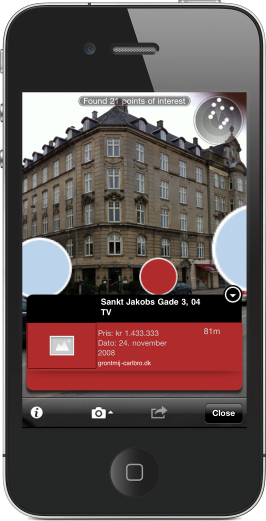 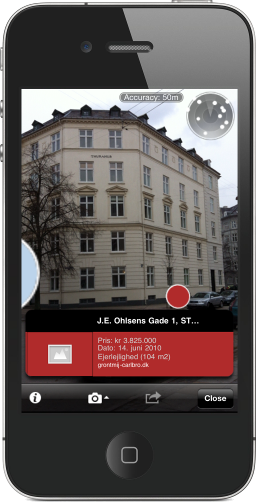 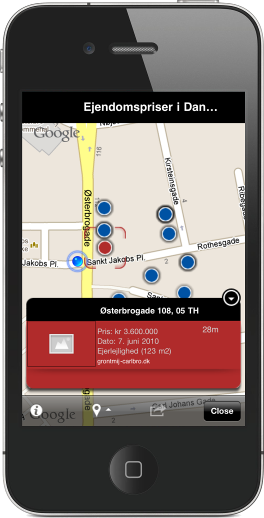 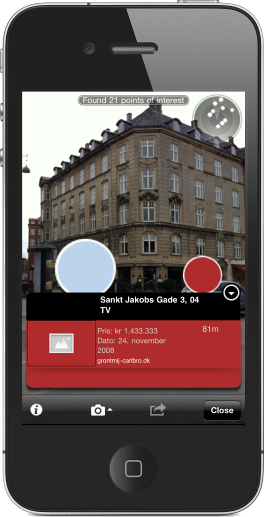 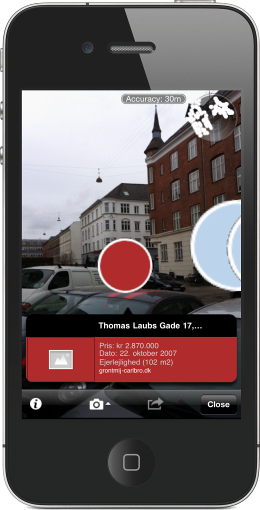 Courtesy of Grontmij
Morten Lind - mli@mbbl.dk  Ministry of Housing, Urban and Rural Affairs, Denmark (MBBL)
Effects of Lowering PSI Charges - a DK Case
18
ePSI Platform 16-03-2012